Fizika
11-sinf
Mavzu: 
Elementar zarralar.

O‘qituvchi: 
Toshkent shahar Uchtepa tumani 
287-maktab fizika fani o‘qituvchisi
Xodjayeva Maxtuma Ziyatovna.
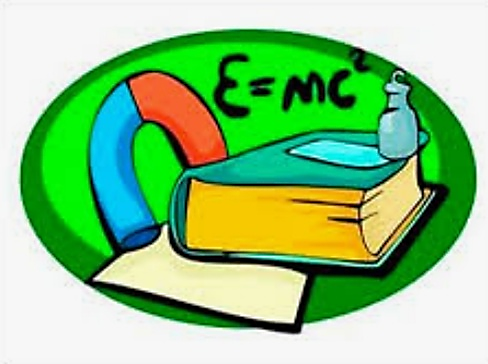 Elementar zarralar
“Elementar” so‘zining lug‘aviy ma’nosi “eng soda” demakdir. 
     Hozirgi kunda 300 dan ortiq elementar zarralar mavjud. Ularning ko‘pchiligi nostabil bo‘lib, asta-sekin yengil zarralarga aylanadi.
Elektron
Birinchi kashf qilingan elementar zarra elektron hisoblanadi. Katod  nurlarining  xossalarini  o‘rganayotgan  J.Tomson,  bu  manfiy zaryadlangan zarra elektronlar oqimidan iborat ekanligini aniqladi. Bu voqea 1897-yil 29-aprelda ro‘y bergan edi va shu sana birinchi elementar zarra kashf qilingan kun hisoblanadi.
Foton
1900-yilda  M.Plank yorug‘likning foton  deb   ataluvchi zarralar oqimidan iborat ekanligini  ko‘rsatdi. Foton elektr zaryadiga ega emas, tinchlikdagi massasi nolga teng, ya’ni foton  yorug‘lik tezligiga teng tezlik bilan harakat  holatidagina mavjud bo‘lishi mumkin.
Proton
K-mezonlar va giperonlar
Rezonanslar
Keyingi  paytlarda  yashash davrlari juda kichik bo‘lgan rezonanslar deb ataluvchi   zarralar   kashf   qilindi. Ularni bevosita qayd qilishning iloji bo‘lmay, vujudga kelganini parchalanishida hosil bo‘lgan mahsulotlargaqarab aniqlanadi.
Antizarralar
Birinchi bo‘lib elektronning antizarrasi (qarama-qarshi zarrasi) – pozitron kashf qilingandan Antiproton 1955-yilda mis nishonni protonlar bilan bombardimon qilish natijasida hosil qilindi. 1956-yilda esa antineytron kashf qilindi. Hozirgi paytda har bir zarraning o‘z antizarrasi, ya’ni massasi va spini teng, zaryadi esa qarama-qarshi bo‘lgan zarra mavjudligi aniqlangan.
Modda  va  maydonning  bir-biriga  aylanishi
Kvarklar
1964-yilda  amerikalik  fiziklar  M.Gel-Man  va  J.Sveyglar  kvarklar  deb  ataluvchi  faraziy  zarralar  mavjudligini  bashorat  qilishdi.  Ularning  fikricha,  adronlar kvarklardan tashkil topgan.
    Dastlab u, d, s kvarklar kiritildi. Keyinchalik esa ularga “maftunkor” c (charm), “go‘zal” b (beautn) va “haqiqiy” t (truth) kvarklari qo‘shildi. u, c, t kvarklarning elektr zaryadi elektron zarralarining +2/3 qismiga, qolganlariniki esa 1/3 qismiga teng.
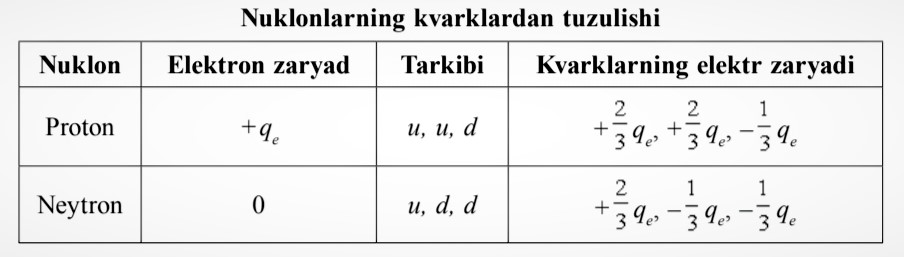 Zamonaviy  nazariyalarga  muvofiq  yettita  asosiy zarralar mavjud bo‘lib, qolganlarini ulardan tuzish mumkin. Bular kvark, antikvrak, glyuon, graviton va uchta xigson. Leptonlar va kvarklar yanada maydaroq zarralardan tashkil topgan degan nazariyalar ham yo‘q emas.
Mustaqil bajarish uchun topshiriqlar
Mavzuni o‘qish, mavzuga doir 
   savollarga javob yozish.(177-bet).